ME 251
Anupam Saxena
Professor
Mechanical Engineering
Compliant and Robotic Systems Lab
Indian Institute of Technology Kanpur
COUPLINGS
Couplings 
used to directly transfer rotary motion from one shaft to another

Types
Fast or rigid coupling
Flexible coupling
Loose or disengaging (clutch)
COUPLINGS
Rigid Coupling
Rigid shaft couplings 
		used for connecting shafts having collinear axes
Types
Muff Coupling

Flanged Coupling
COUPLINGS
Butt muff coupling (rigid type)
the ends of the two shafts to be coupled butt against each other, with the sleeve keyed to them
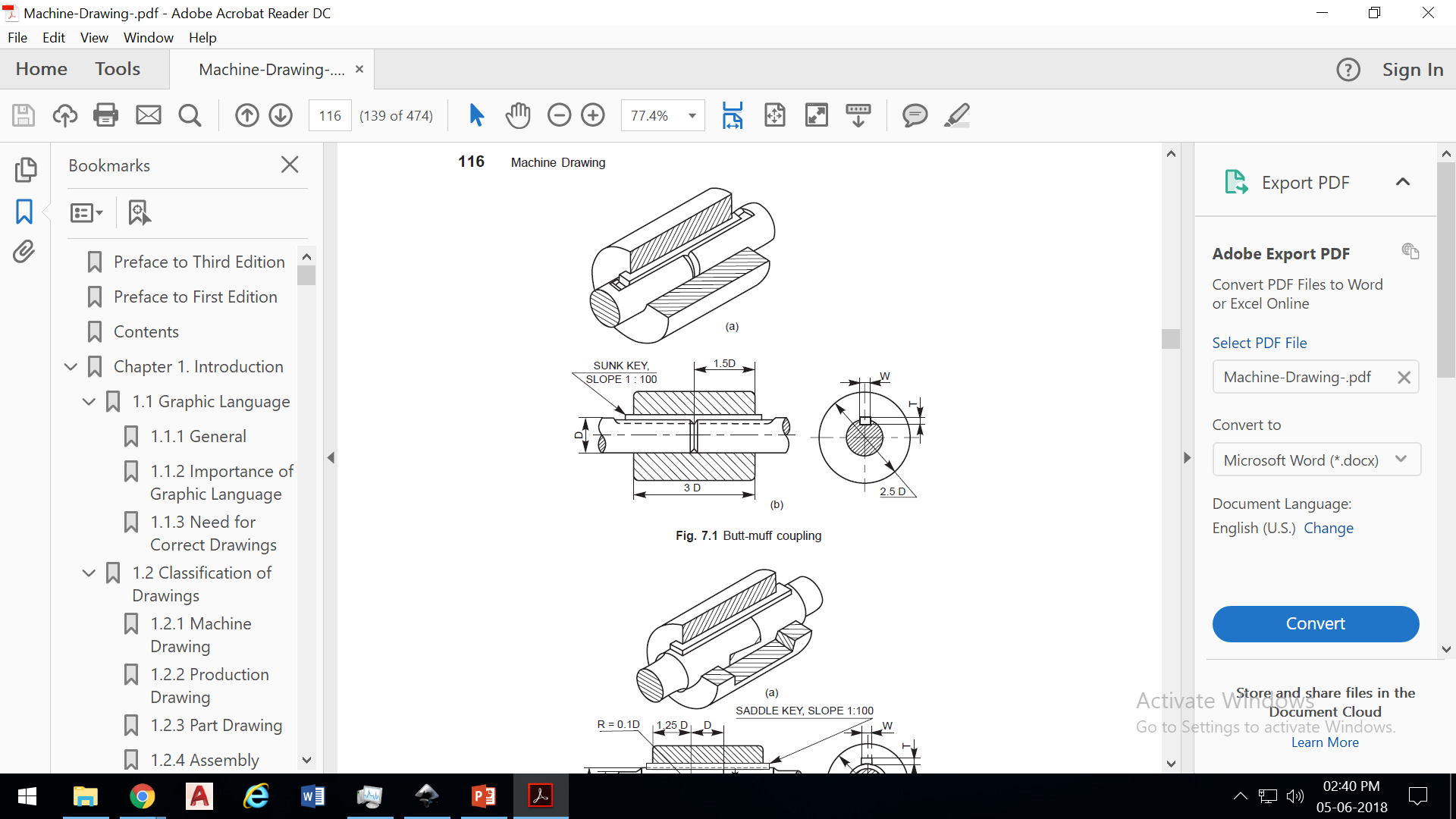 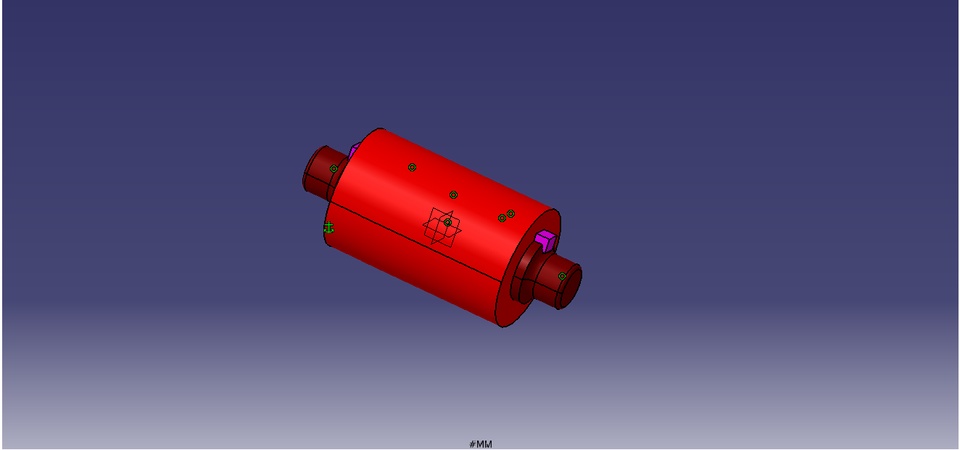 https://grabcad.com/library/butt-muff-coupling-1
Machine drawing by K L Narayana, P kannaiah and V reddy
COUPLINGS
Half-lap muff coupling (rigid type)
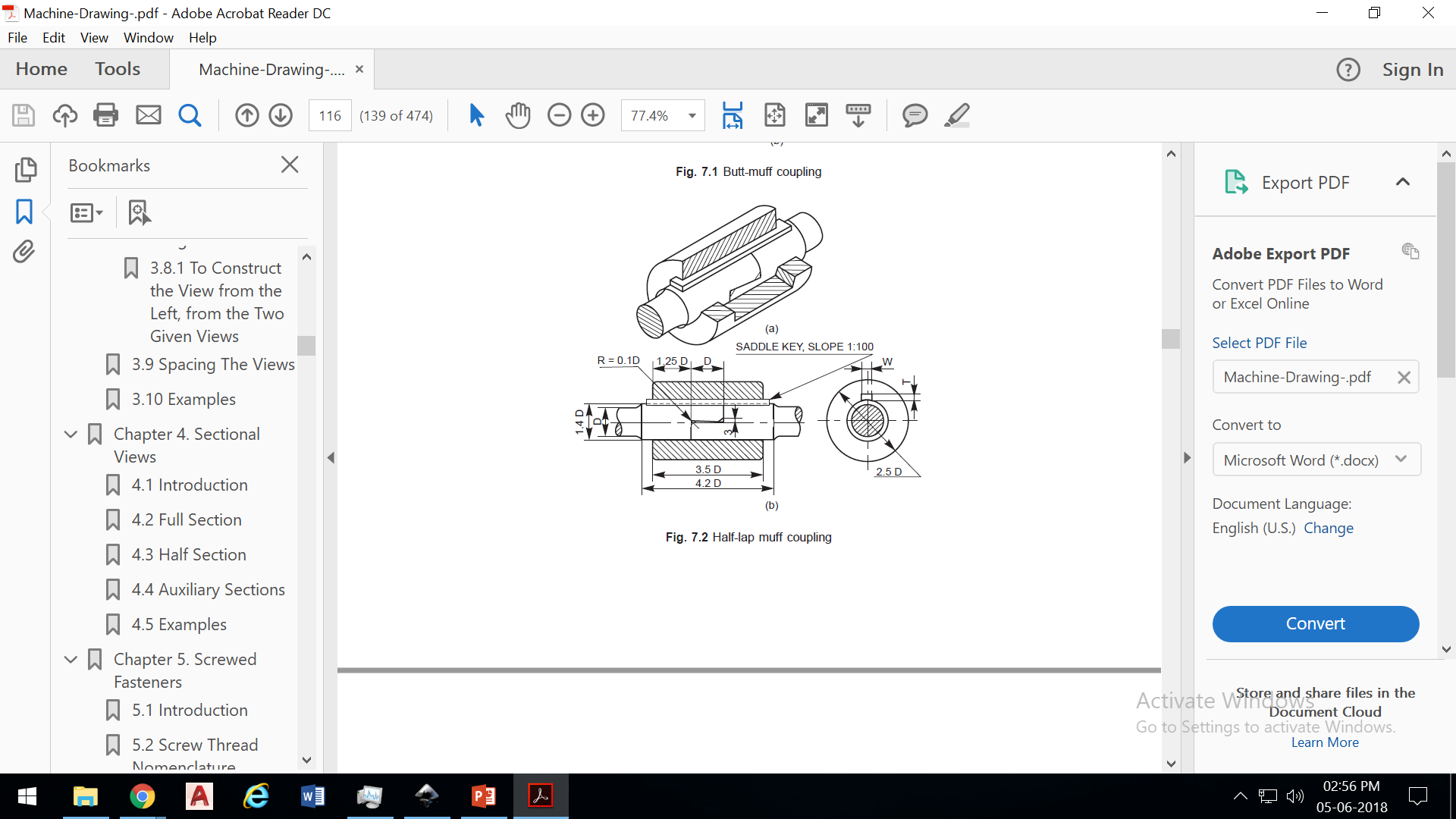 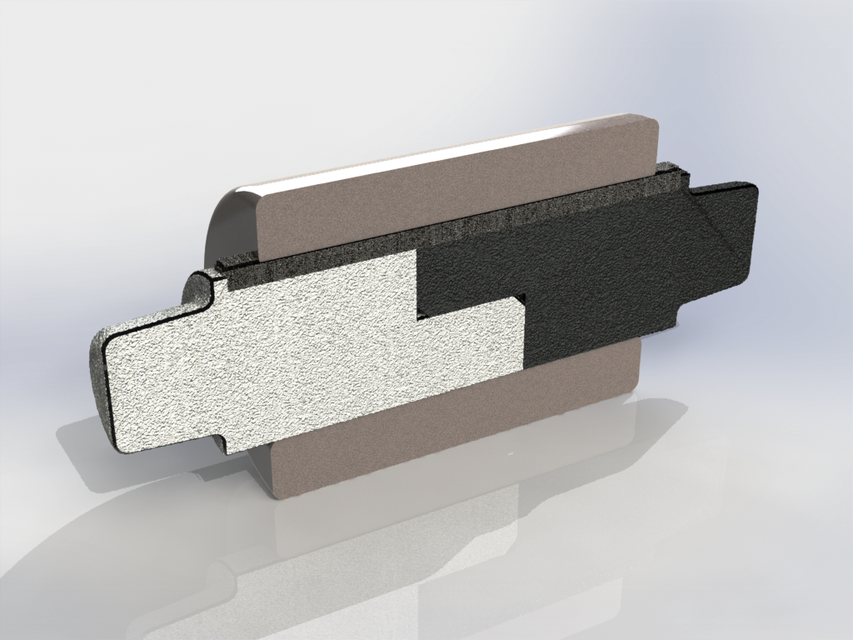 The taper in the shaft ends prevent them from axially separating

	Good for situations involving large axial loads
https://grabcad.com/library/half-lap-muff-coupling
Machine drawing by K L Narayana, P kannaiah and V reddy
COUPLINGS
Split muff coupling (rigid type)
The muff is made in two semi-cylindrical halves joined together by bolts
Keys are placed in position then the muff is assembled
Torque is transmitted by key as well as by clamping friction
Used in heavy duty applications
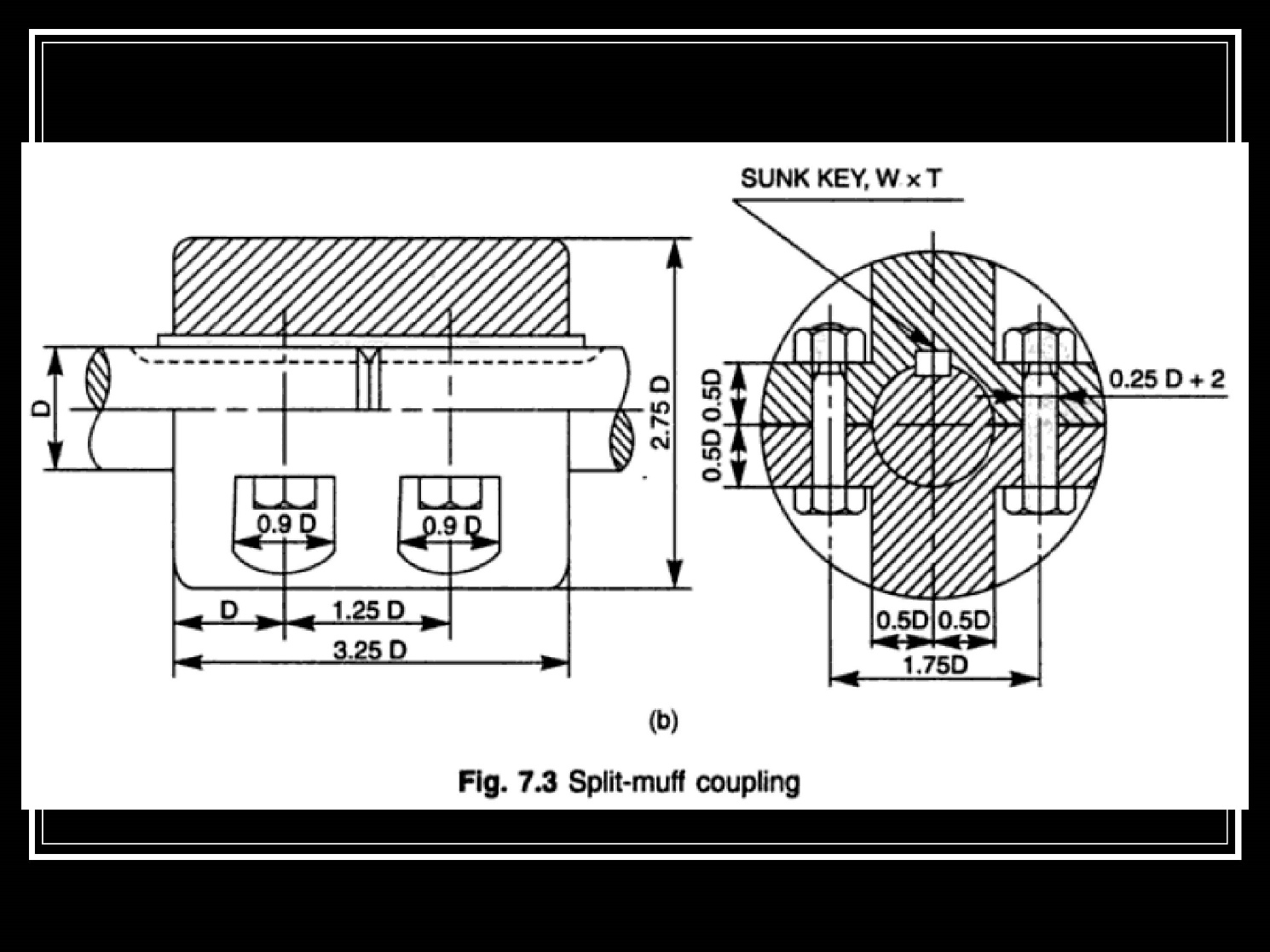 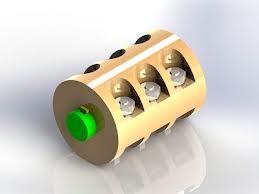 https://www.stlfinder.com/model/split-muff-coupling-52587/1964005
https://www.learnpick.in/prime/documents/ppts/details/167/design-shaft-couplings
COUPLINGS
Flanged coupling (rigid type)
Flanges are either fit or provided at the ends of shafts. 
They are fastened together through a number of bolts and nuts.
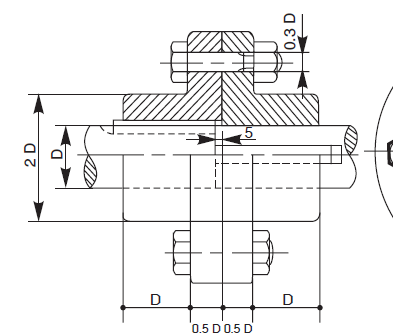 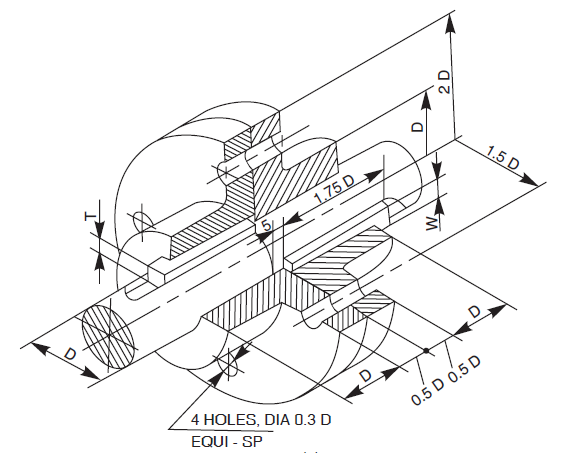 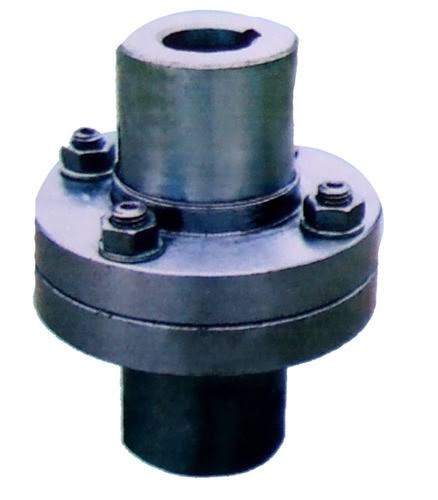 http://marineengineersblogs.blogspot.com/2013/06/types-of-coupling_17.html
Machine drawing by K L Narayana, P kannaiah and V reddy
COUPLINGS
Flexible Coupling
These permit relative rotation or variation in the alignment of shaft axes within certain limits.
Types
Bushed Pin Type Flanged Coupling

Compression Coupling
COUPLINGS
Bushed Pin Type Flanged Coupling (Flexible type)
Modified version of a protected flanged coupling
The flexible medium takes care of misalignment and acts as a shock absorber.
Used to connect prime mover or an electric motor and a centrifugal pump.
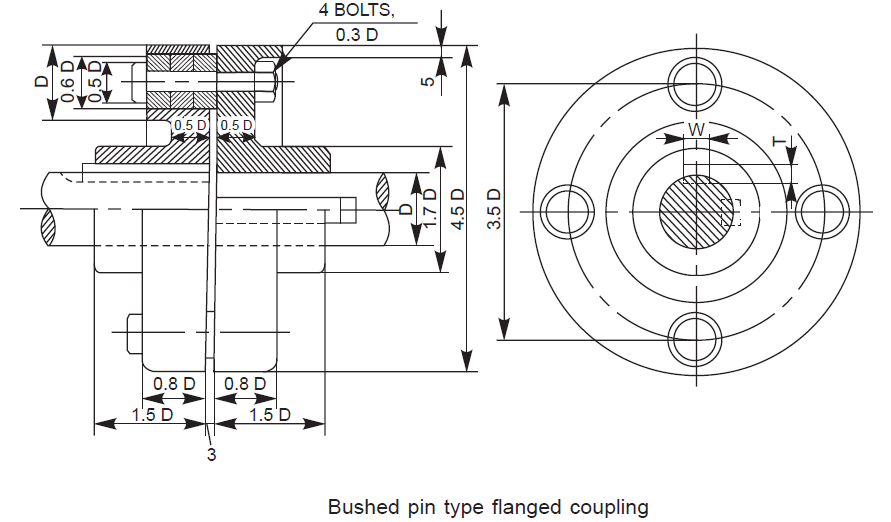 Image taken from Machine Drawing by Dr. K L Narayan,Dr. P. Kannaiah, K. Venkata Reddy
COUPLINGS
Compression Coupling (Flexible type)
This coupling takes care of both axial and angular misalignment of shafts.
Friction between the shafts and sleeve assists in power transmission.
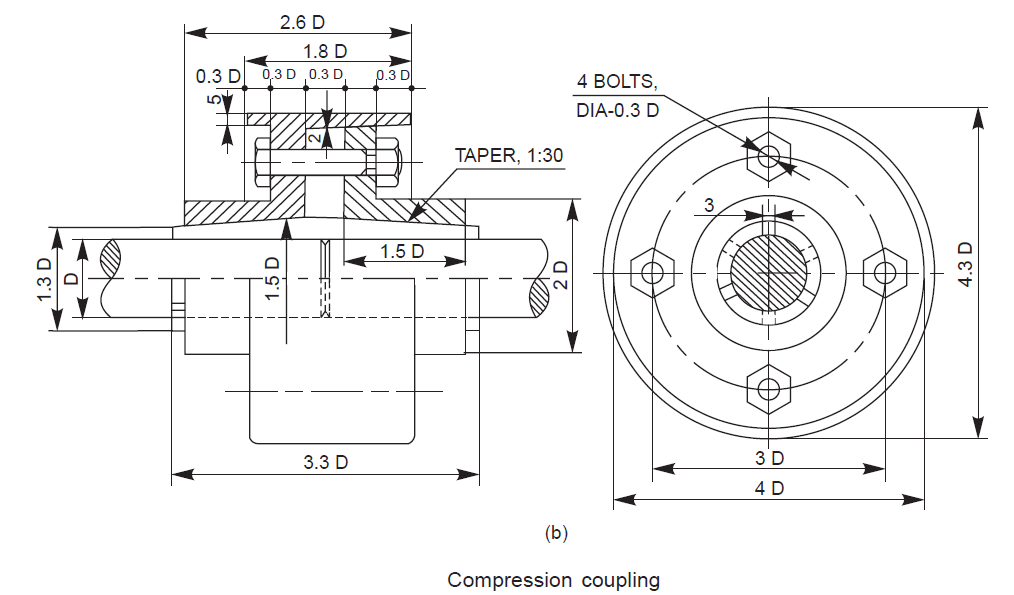 Image taken from Machine Drawing by Dr. K L Narayan,Dr. P. Kannaiah, K. Venkata Reddy
COUPLINGS
Disengaging Coupling
Disengaging couplings are used when power transmission from one shaft to another is intermittent.

A dis-engaging coupling in general consists of one part firmly fixed to the driving shaft and another one mounted with provision for sliding over the driven shaft.
Types
Claw Coupling

Cone Coupling
COUPLINGS
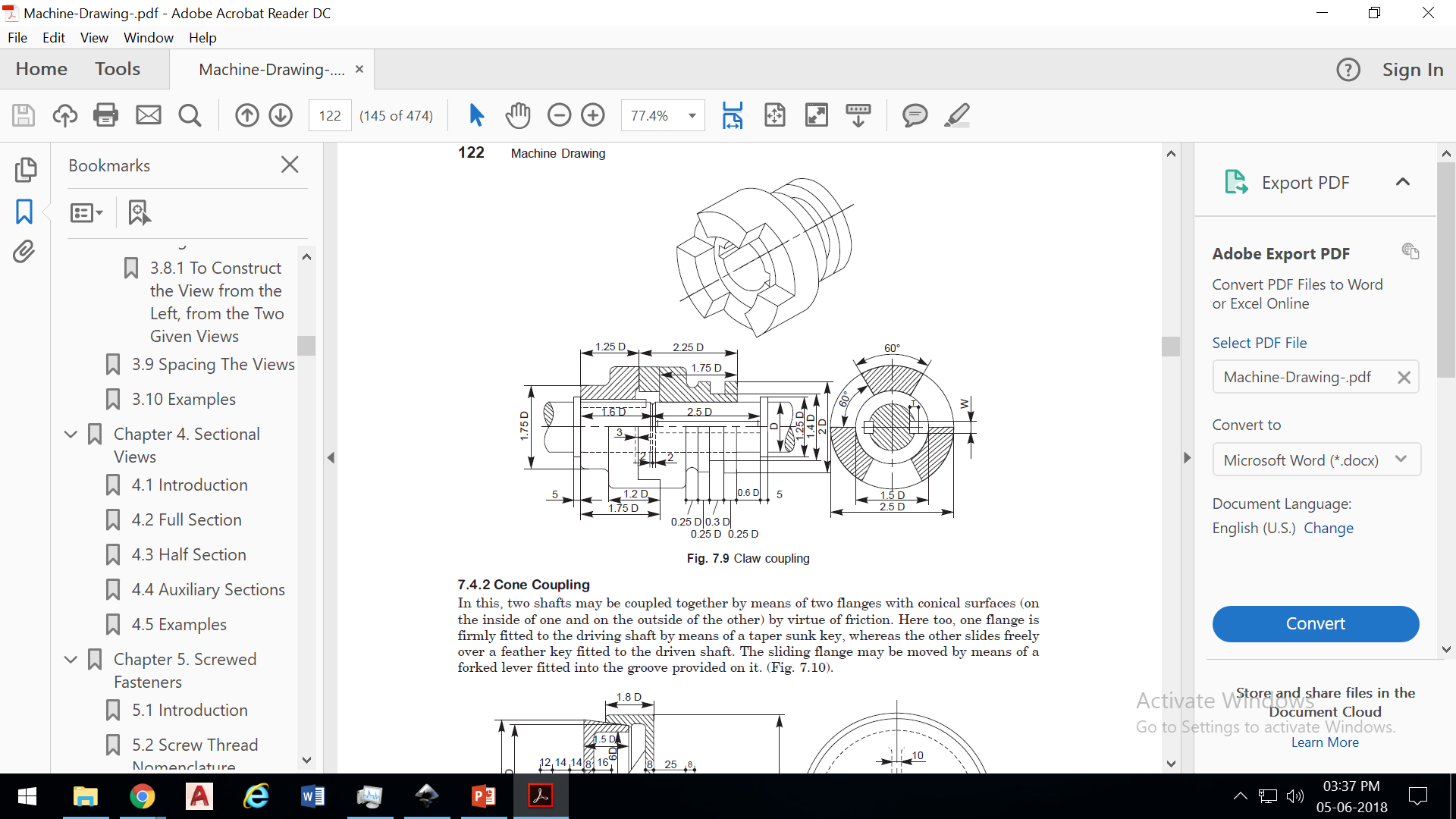 Claw coupling (clutch type)
Each flange has a number of identical claws which engage into the corresponding recesses in the flange. 

One flange is firmly fit to the driving shaft through a taper sunk key and the other is placed over the driven shaft by two feather keys, so that it can slide freely on it.
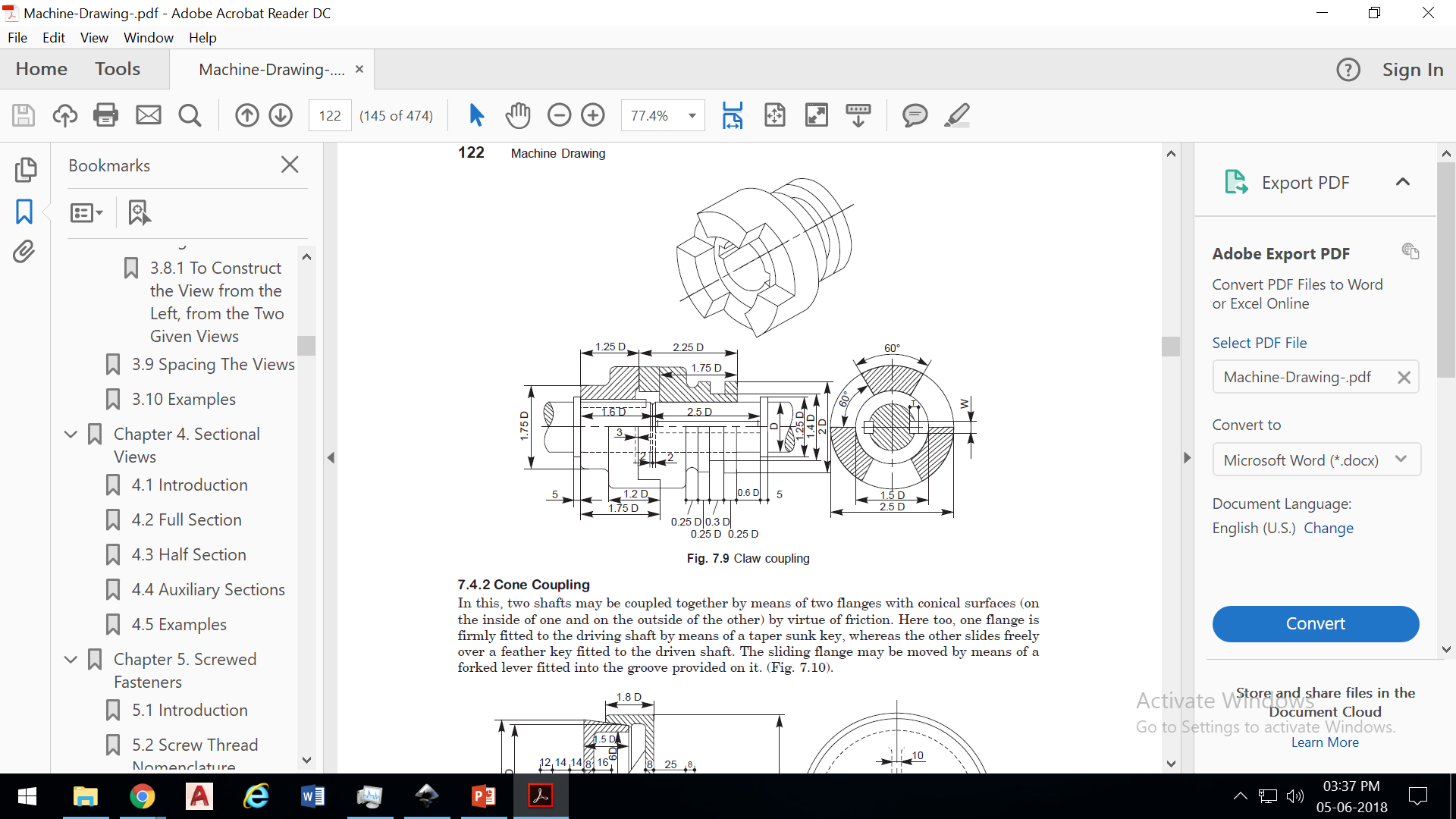 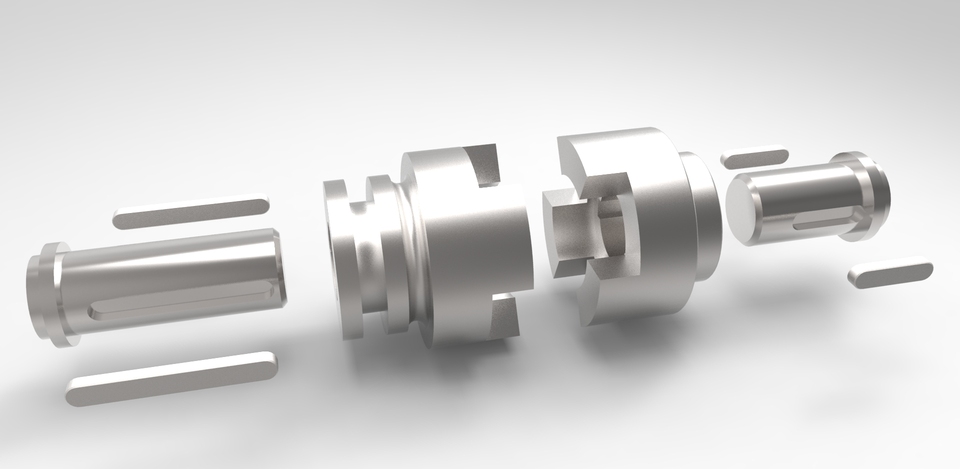 https://grabcad.com/library/claw-coupling
Machine drawing by K L Narayana, P kannaiah and V reddy
COUPLINGS
Conical Friction coupling (clutch type)
Two shafts may be coupled together via two flanges with conical surfaces (on the inside of one and on the outside of the other) by virtue of friction
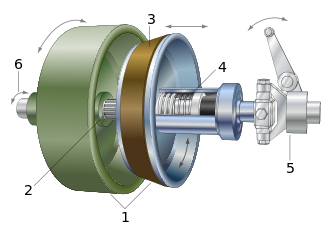 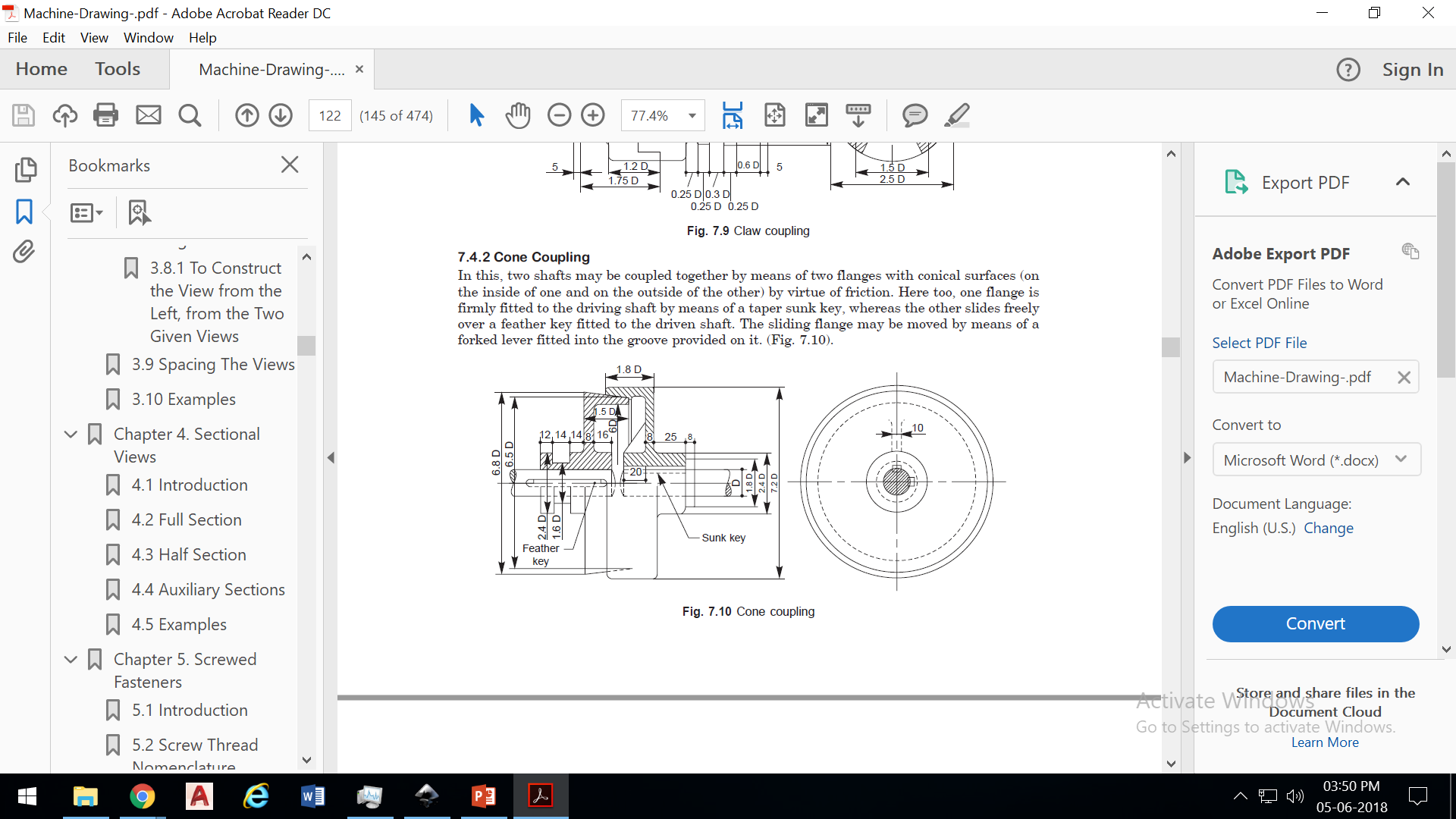 https://en.wikipedia.org/wiki/Cone_clutch
Machine drawing by K L Narayana, P kannaiah and V reddy
COUPLINGS
Non Aligned Couplings
Non-aligned couplings 
	transmit power between two shafts which are not coaxial.
Examples
Universal Coupling (Hooke’s Joint)


Oldham Coupling
COUPLINGS
Universal Coupling (Hooke’s Joint)
It is a rigid coupling that connects two shafts, whose axes intersect if extended.
The angle between the shafts may be varied even while the shafts are rotating.
Applications – Control Mechanisms, Tool Drives, Centrifugal Blowers.
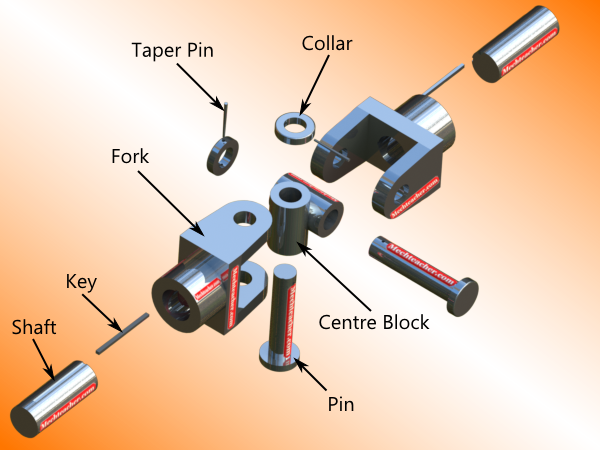 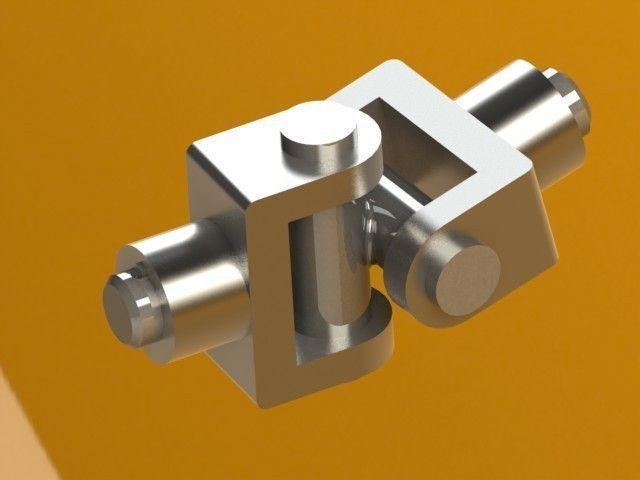 https://www.google.com/search?q=universal+coupling&client=firefox-b-ab&source=lnms&tbm=isch&sa=X&ved=0ahUKEwj-npL1przbAhVDwI8KHfMfDkAQ_AUICigB&biw=1280&bih=621#imgrc=E8RxiaauXIyZbM:
http://mechteacher.com/universal-joint/
COUPLINGS
Universal Coupling (cont..)
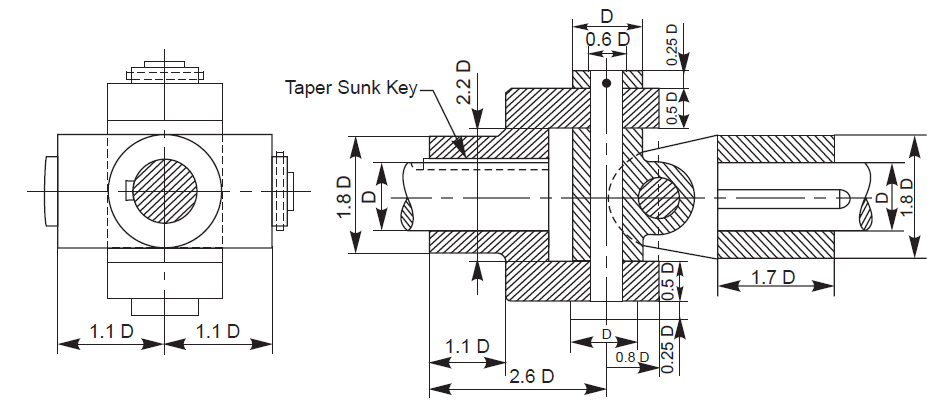 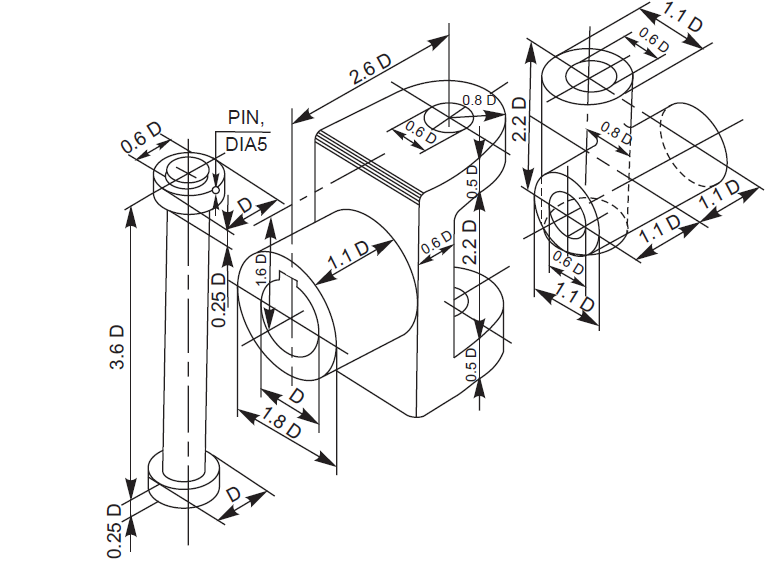 Image taken from Machine Drawing by Dr. K L Narayan,Dr. P. Kannaiah, K. Venkata Reddy
COUPLINGS
Oldham Coupling
It is used to connect two parallel shafts whose axes are at a small distance apart.

Power transmission takes place between the shafts, because of the positive connection between the flanges and the central disc.
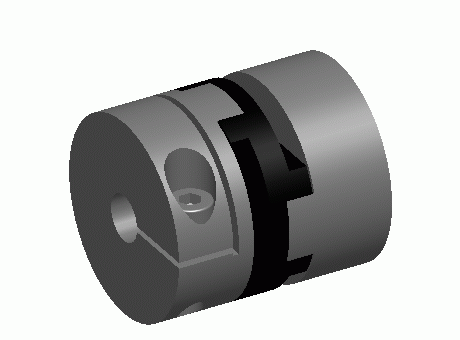 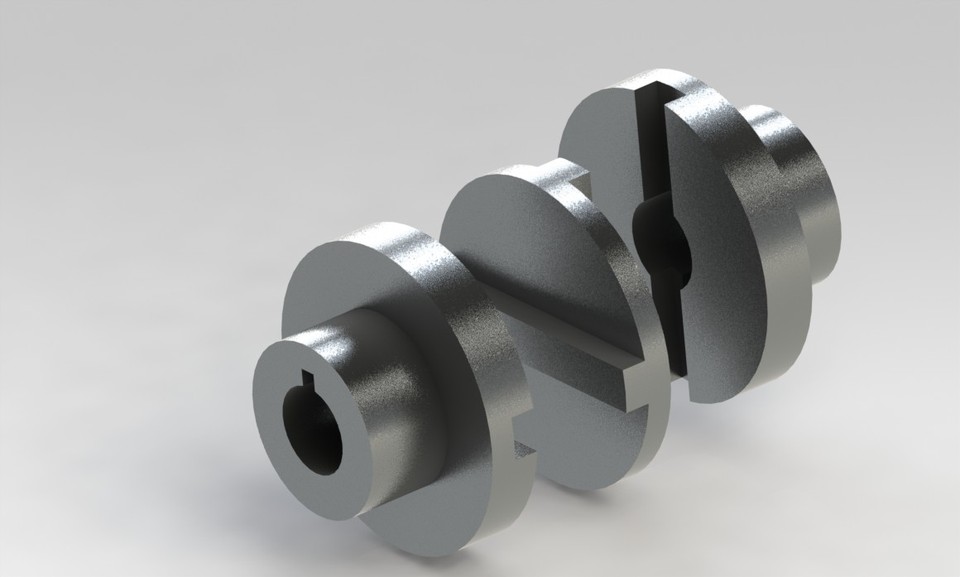 Exploded View
Assembled View
Source: https://www.traceparts.com/en/product/technische-antriebselemente-gmbh-germany-oldham-coupling?CatalogPath=TRACEPARTS%3ATP01003006002&Product=80-13122007-537900
COUPLINGS
Oldham Coupling
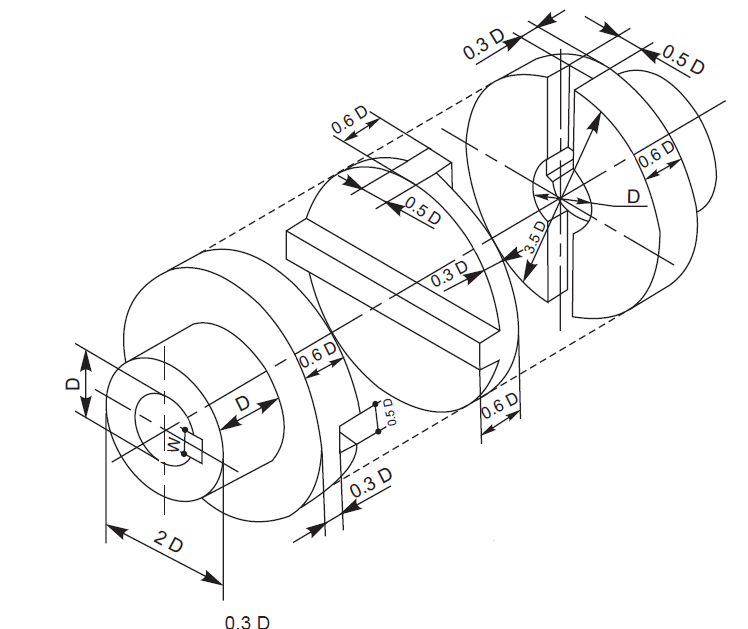 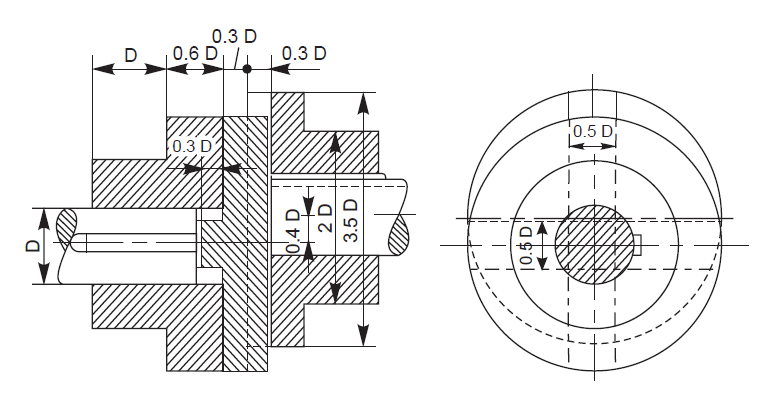 Image taken from Machine Drawing by Dr. K L Narayan,Dr. P. Kannaiah, K. Venkata Reddy